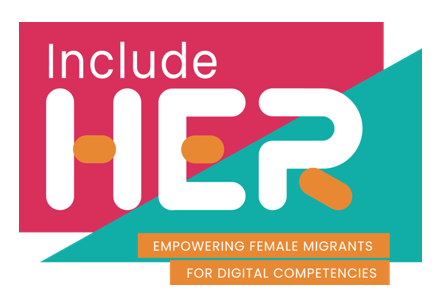 Bem-vindo ao
Módulo 4 
Segurança Digital
Parte do nosso
INCLUDE HER Recursos para o Desenvolvimento Digital
Este projeto foi financiado com o apoio da Comissão Europeia. Esta publicação (comunicação) é da responsabilidade exclusiva do autor e a Comissão não assume qualquer responsabilidade pela utilização que possa ser feita das informação nela contidas.
2020-1-DE01-KA203-005668
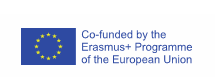 “
A digitalização na educação pode realmente apoiar muitos grupos desfavorecidos na sociedade, não apenas refugiados, e estamos agora a trabalhar com o Governo para expandir o programa.
SOPHIA, BERLIN
“
https://www.digitalcityofrefuge.com/people/berlin/migration-matters
Visão geral
Proteção de dados pessoais e privacidade
1
O Módulo 4 assegurará a aprendizagem sobre como proteger os seus dados pessoais e privacidade em ambientes digitais, assim como a saúde e o bem-estar.  Estes temas são competências importantes no ambiente do ensino superior, especialmente para as estudantes migrantes do sexo feminino, para enfrentar quaisquer lacunas digitais no seu percurso educativo. 
Irá abordar uma série de questões desde o conhecimento técnico sobre a cybersegurança, até informação sobre como aplicar tecnologia na proteção da saúde mental e física, e ao longo do processo, proteger o nosso meio ambiente.
Proteção da saúde e o bem-estar
2
Dispositivos de proteção
3
Proteção do meio ambiente
4
1. Proteção de dados pessoais e privacidade
Definições Importantes
A privacidade dos dados geralmente significa a capacidade de uma pessoa determinar por si mesma quando, como e a que tipo de informações pessoais são passiveis de partilha ou comunicação a terceiros.
A segurança dos dados inclui um conjunto de normas e diferentes diretrizes e medidas tomadas a fim de prevenir o acesso não autorizado de terceiros a dados digitais, ou qualquer modificação, eliminação ou divulgação intencional ou não intencional de dados.
Qual a importância da Privacidade dos Dados?
A Privacidade dos Dados ou a Privacidade da Informação englobe 3(três) elementos:

Direito de um indivíduo não ser incomodado e ter controlo sobre o seus dados pessoais;
Procedimentos para a correta gestão, processamento, recolha e partilha de dados pessoais;
Cumprimento do quadro legal de proteção de dados
Em 2019, 73% dos clients afirmaram que hoje a confiança nas empresas tem maior importância do que há um ano atrás e é seguro assumir que estes números subiram.1
Esteja ciente, como estudante ou cidadão, de que tudo o que explora online ou as ferramentas digitais que está a utilizar, são propriedade de alguma empresa.
LEMBRAR – No mundo digital, mesmo quando não está a comprar algo, é sempre um cliente que está a usar ferramentas criadas por alguma empresa para navegar na internet e tecnologia.
Por esta razão as organizações necessitam aprender como gerir dados pessoais enquanto protegem as preferências de privacidade individuais. É isto que os indivíduos esperam das organizações.
FONTE: https://www.salesforce.com/au/blog/2019/06/state-of-the-connected-customer--engagement-trends-you-need-to-k
“
De acordo com as estimativas de Gartner para o futuro da privacidade, até 2023, 65% da população mundial irá ter as suas informações pessoais cobertas por modernas normas de privacidade, acréscimo de 10% face à atualidade
“
Já ouviu falar de RGPD?
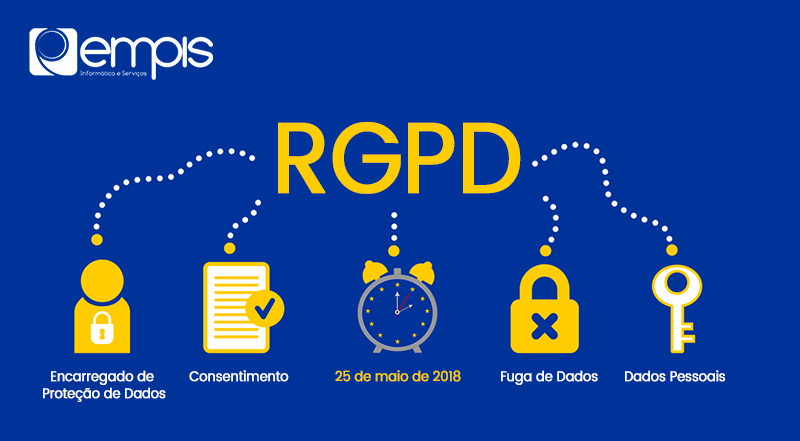 O RGPD é um componente importante da lei de privacidade da UE e da lei dos direitos humanos. Também aborda a transferência de dados pessoais para fora das áreas da UE e do EEE*.
Embora o RGPD não tenha sido a primeira lei de privacidade, foi a lei de proteção de dados mais abrangente e inovadora que refletiu a nova era digital na forma como os dados são criados e geridos nos atuais processos de gestão empresarial.
Para mais informações: https://eur-lex.europa.eu/legal-content/PT/TXT/?uri=LEGISSUM:310401_2 
* EEE – Espaço Económico Europeu
Saiba mais sobre Privacidade e Segurança Digital
VER AQUI
Ou veja diretamente no canal YouTube: https://www.youtube.com/watch?v=3YIPQrEWOeY&feature=emb_logo
É fácil entender como o mundo evoluiu em termos de tecnologia – dê uma vista de olhos à sua casa. Nós vivemos na realidade digital. As nossas vidas estão cada vez mais desmaterializadas – resumidas em dados digitais.
Utilização e partilha de informação pessoal identificável
Informação pessoal identificável (IPI) consiste em informação que, por si só ou combinada com uma quantidade limitada de outros dados, pode ser usada para identificar uma pessoa.  Alguns tipo de informação são considerados mais sensíveis do que outros. 
Existem dois tipos de IPI’s:
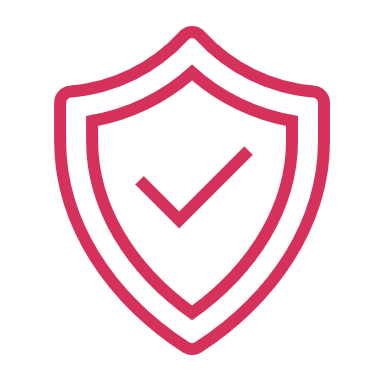 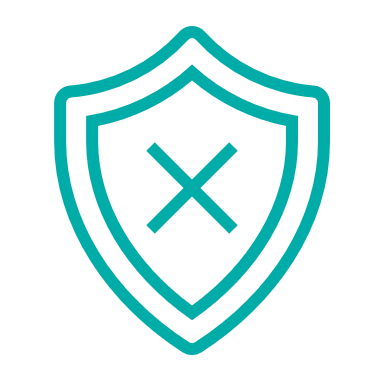 Informação pessoal identificável 
Não-Sensível
Informação pessoal identificável Sensível
FONTE   https://usercentrics.com/knowledge-hub/personally-identifiable-information-vs-personal-data/
Informação Pessoal Identificável Sensível
Alguns exemplos de IPI Sensível:
 
 Nome e sobrenome;
Morada da residência;
Endereço de correio eletrónico;
Número de telefone;
Número do passaporte;
Número da carta de condução
Número da Segurança Social
Fotografia do rosto
Número do cartão de crédito
Nome do titular da conta bancária
Impressões digitais
Registos financeiros
Fichas e registos médicos
Informação que está diretamente ligada à identidade da pessoa, como o nome e apelido ou o número de cartão de crédito; ambos classificados como informação sensível de identificação pessoal, ou dados vinculativos. Isto acontece porque esta informação está diretamente ou na sua maioria ligada a, ou pode revelar, uma identidade de um individuo.
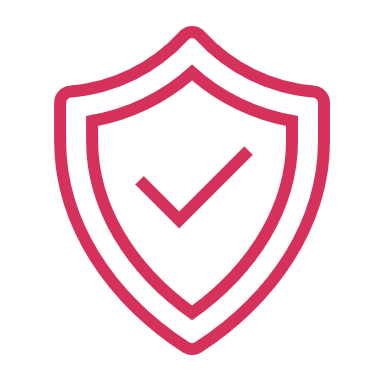 Informação Pessoal Identificável Não-Sensível
Alguns exemplos de dados rastreáveis ou IPI não sensíveis:

Primeiro ou último nome (se  for comum)
Nome de solteira da mãe
Morada da residencia – parcial, como o país ou código postal
Faixa etária, por exemplo, 35-44 anos
Data de aniversário
Gênero
Empregador
Este tipo de informação também é referida como dados conectáveis, porque requer mais dados a serem interligados entre si para estabelecer a identidade de um indivíduo. Enquanto que os IPI sensíveis podem revelar a identidade por si só ou através da combinação de um conjunto de fontes de informação de dados limitado.
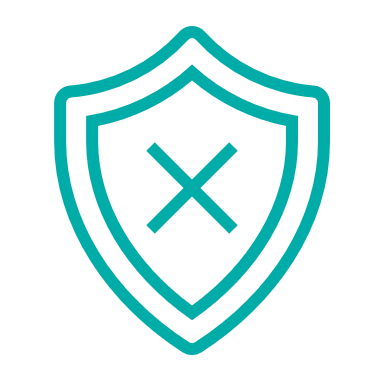 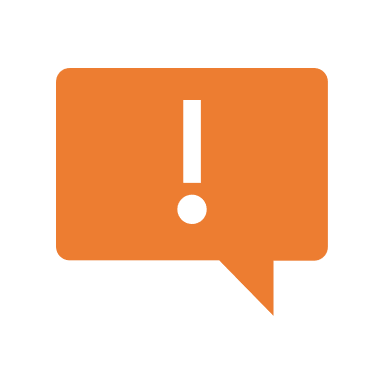 Compreender as declarações de política de privacidade
Os sites e as aplicações cada vez mais apelam para que leia e tome conhecimento das suas políticas de privacidade, uma declaração que indica como a empresa irá lidar com os seus dados. 
Uma correta política de privacidade explicará detalhadamente os tipos de informação solicitada,  como essa informação será recolhida e organizada, e se será partilhada com terceiros. A política de privacidade deverá igualmente indicar como ou se sua informação será rastreada.
Para minimizar o rastreamento de informações, considere a opção de “não usar rastreadores de anúncios ou gerir os seus “cookies” - etiquetas de preferências de forma proativa, eliminando-os, bem como o seu histórico de navegação e “cache”.
https://www.allstateidentityprotection.com/content-hub/beginners-guide-understanding-privacy-settings
O que deve incluir uma boa política de privacidade? (1/2)
Antes de partilhar informações com um website, é importante entender como a organização irá lidar com os seus dados. Uma vez que as políticas de privacidade são densas por natureza, é útil saber o que deve ser incluído. 

Uma boa política de privacidade irá:
Describe the types of information that’s collected, such as payment methods and IP addresses, and outline how they’re used
Descrever os tipos de informação recolhida, por exemplo os métodos de pagamento e endereços de IP, e demonstrar como são usados
Identificar quaiquer teceiros ou organizações que possam ter acesso às suas informações
Divulgar como as informações são recolhidas, incluindo os “cookies” do navegador
O que deve incluir uma boa política de privacidade? (2/2)
Descrição das opções de privacidade disponíveis, com instruções sobre como optar não partilhar informação - e as consequências de o fazer
Conformidade com a Lei de Proteção à Privacidade da Criança na Internet (COPPA) se o site recolher dados de menores de 13 anos
Describe the types of information that’s collected, such as payment methods and IP addresses, and outline how they’re used
Fornecer o contato do serviço de informações para mais esclarecimentos
Descrição dos protocolos de seguranças do site
Se está a ter problemas em entender a política de privacidade, procure mais informações sobre a mesma em pribot.org. Este site foi criado por investigadores que procuram simplificar documentação sobre privacidade para o consumidor médio.
Atento a estas palavras-chave
É fundamental tomar decisões informadas sobre os dados que partilha. Por isso, quando estiver a analisar política com uma extensão interminável, esteja atento a palavras e frases que possam assinalar revelações importantes.
Se encontrar as palavras “terceiros”, deve por exemplo verificar se os seus dados estão a ser vendidos a empresas de marketing ou se existe alguma razão mais legítima para transmitir a sua informação, tal como agilizar o processo de checkout com a ajuda de uma aplicação de pagamento de confiança.
https://www.allstateidentityprotection.com/content-hub/beginners-guide-understanding-privacy-settings
Recorde a lição da pegada digital (explorada no Módulo 2)
Ao analisar a política de privacidade para cada novo site que visita, como utilizador pode entender melhor como os seus dados são rastreados e que escolhas tem sobre as informações que partilha. 
Mas como esse nível de atenção nem sempre é possível, pode antecipar-se a alguns problemas de privacidade ao gerir proactivamente a sua interação com os “cookies”.
Enquanto navega na web, os sites deixam “etiquetas” no seu sistema. Pense nos “cookies” como migalhas de pão virtuais que reúnem informação e sinalizam o seu comportamento de navegação, desenvolvendo um rasto do seu percurso online.
Recorde a lição da pegada digital (explorada no Módulo 2)
Às vezes os cookies são úteis. 
A sinalização do seu trajeto online pode ajudar a lembrar as suas informações de login ou registar as suas preferências para uma visita futura. 
Mas as empresas também poderão utilizar os “cookies” para reter os seus dados, o que se pode traduzir em elevados lucros – às suas custas. 
A boa notícia é que pode determinar mecanismos de controlo para limitar o que partilha e minimizar a sua pegada digital .Então, mesmo que não tenha tempo para ler a política de privacidade de um site, você estará ainda parcialmente coberto.
Dicas para gerir a sua Pegada Digital
Verificar os cookies do seu navegador
 Protejer as suas palavras-passe
 Usar senhas fortes “complexas e seguras”
Criar uma segunda conta de correio eletrónico
 Partilhar as suas conquistas
 Pensar antes publicar online
 Atualizar sempre o seu software
Procurar por si mesmo online
Listar abaixo todas as suas contas
Usar as configurações de privacidade
Manter o profissionalismo
Manter o seu perfil atualizado
Não exagerar na partilha
Eliminar conteúdos menos apropriados
FONTE: How To Manage Your Digital Footprint: 20 Tips for Students, by Imed Bouchrika, Chief Data Scientist & Head of Content
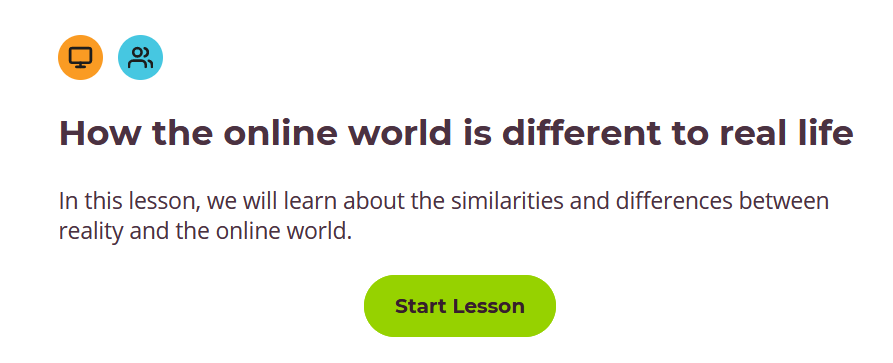 Atividade: 
Questionário
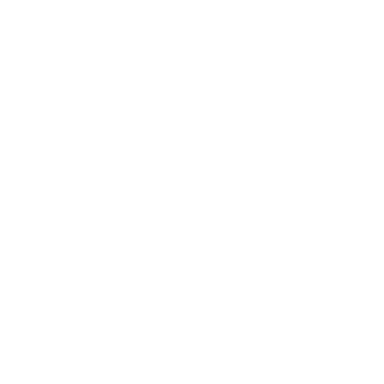 Faça a sua auto-avaliação
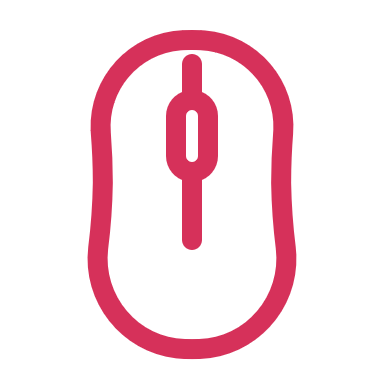 Ctrl + Click 
Para começar a lição
2. Proteção da saúde e do bem-estar
Definições Importantes
Bem-estar digital é um termo usado por profissionais de saúde, investigadores e fabricantes de dispositivos para descrever o conceito de que quando os seres humanos interagem com a tecnologia, a experiência deve apoiar a saúde mental e/ou física de forma mensurável.
Technostress é um stress causado por uma incapacidade de lidar com a tecnologia.
Apoiar os alunos a desenvolver hábitos digitais saudáveis
As tecnologias digitais agora são parte integrante da vida diária, e a população mundial nunca esteve tão interligada. A inovação, particularmente na esfera digital, está acontecer numa escala sem precedentes (reforçada pelos impactos do COVID).
O uso excessivo de tecnologias digitais pode levar a problemas de bem-estar emocional, como ansiedade e depressão.
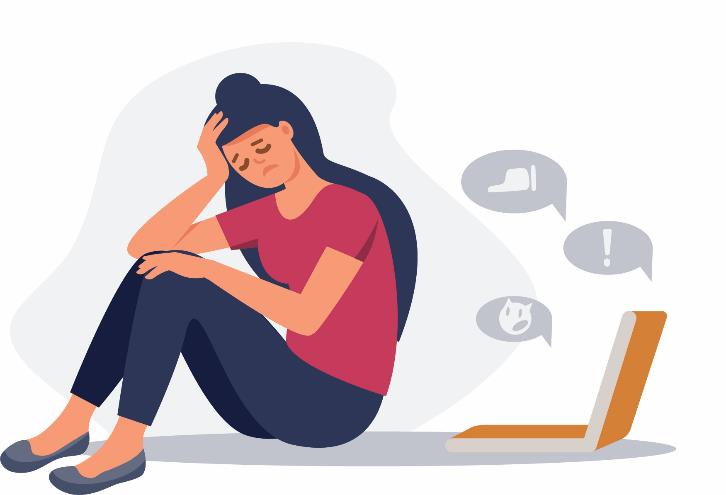 https://www.tribalgroup.com/blog/digital-wellbeing-supporting-students-to-develop-healthy-digital-habits
Apoiar os alunos a desenvolver hábitos digitais saudáveis
O Ensino superior, a aprendizagem online e serviços de atendimento remoto ao aluno tornaram-se sinônimos desde o surgimento da pandemia Covid-19, no início de 2020.
O mundo da aprendizagem online e ambientes virtuais e o estímulo intelectual que proporciona podem ajudar os alunos a se sentirem mais conectados com os outros, mais produtivos e mais envolvidos.
No entanto, aprender e prestar serviços online também pode fazer com que os alunos se sintam desconectados e cansados, bem como aumentar as suas preocupações em permanecer motivados e absorver o material didático. Isto pode levar à ansiedade e perda de humor.
Em parte porque os visores/ecrãs nos mantêm longe de outras atividades que são positivas para o nosso bem-estar, como experiências na natureza, exercícios diários e apoio social.
https://www.tribalgroup.com/blog/digital-wellbeing-supporting-students-to-develop-healthy-digital-habits
“
Sem entrar fisicamente na universidade ou conhecer pessoas cara a cara, descobri que passo a maior parte dos meus dias no mesmo espaço, apenas saltando de visor em visor. Isso está fazer com que sinta cansado, isolado e desmotivado e, com o tempo, começa a ter um grande impacto no meu estado de espírito.
“
M.Priestley, a PhD student at Durham University
Considerações sobre o bem-estar digital
Ao otimizar a saúde digital, vários componentes relacionados à saúde podem ser levados em consideração. Isso pode incluir por exemplo:
Limitar o tempo de visor/ecrã a um determinado número de minutos ou horas ao longo de um dia ou semana.
Reduzir a fadiga ocular dos utilizadores de dispositivos pouco frequentes. Produtos como painéis escuros que cobrem ecrãs ou lentes especiais que cobrem os óculos para reduzir o brilho foram desenvolvidos para ajudar no cansaço visual.
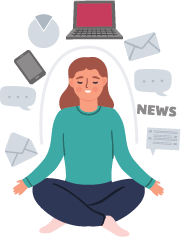 Considerações sobre o bem-estar digital
Estar consciente dos impactos imprevistos na saúde mental. Um exemplo de uma característica adversa à saúde mental é a adição interminável de verificar atualizações (scroll) nas plataformas das redes sociais como Facebook e Instagram. Isso foi atribuído ao vício da internet.
Maior dedicação à atividade física e nutrição. Muitos dispositivos tecnológicos foram desenvolvidos para ajudar os usuários a elevar os seus níveis de condição física, acompanhar a frequência cardíaca, registar a contagem diária de passos e a monitorizar a dieta.
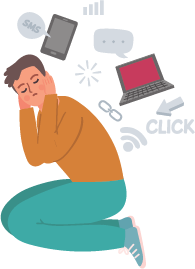 Apoiar padrões de sono saudáveis, especialmente para usuários que trazem dispositivos para a cama. Os usuários podem configurar os seus dispositivos para desativar determinados recursos na hora de dormir ou alterar o contraste do ecrã  ou mudar para a escala cinza para reduzir o esforço dos olhos.
https://whatis.techtarget.com/definition/digital-wellbeing
Exemplos de ferramentas de bem-estar digital
Várias ferramentas foram criadas para aumentar o bem-estar digital, como:
Bloqueadores de sites
que permitem aos usuários bloquearem em determinados sites, tanto durante todo o período ou em determinados intervalos, para minimizar distrações e aumentar produtividades
Painéis de monitorização da utilização, como o integrado ao sistema operacional
Android, que rastreia o número de horas que um usuário gasta em diferentes aplicações ou sites.
Temporizadores de aplicações
Procuram limitar
os minutos ou horas que
um usuário pode dedicar
em determinadas aplicações por dia
Google Shush 
É um recurso o que altera o modo de um dispositivo para "não perturbar“ sempre que ele é colocado com o ecrã para baixo
Describe the types of information that’s collected, such as payment methods and IP addresses, and outline how they’re used
Algumas aplicações interessantes
Space indica com que frequência desbloqueia o seu telefone e quanto tempo passa  a usá-lo, de forma a ajudá-lo a reduzir o seu tempo nele.
A aplicação norueguesa Hold tenta incentivar os seus utilizadores - estudantes pela oferta de pontos para reduzir o vício de smartphones, que os alunos podem trocar por lanches e ingressos no cinema. 
Calm é uma aplicação para dormir e meditar, para pessoas que desejam ter um sono melhor, menos stress e menos ansiedade.

NOVO: A funcionalidade do Android Heads Up tem como objetivo evitar caminhadas distraídas: https://www.digitaltrends.com/mobile/android-heads-up-feature-aims-to-prevent-distracted-walking/
Mais sobre ferramentas de bem-estar digital
Dê uma espreitadela no projeto Educadores de Bem-Estar Digital. Está cheio de recursos e ferramentas que são úteis também para qualquer estudante que procure o bem-estar digital.

Através da capacitação dos professores, o projeto melhora as capacidades dos estudantes para gerir o seu tempo online, tirar o máximo partido da aprendizagem digital, avaliar criticamente os meios de comunicação que consomem e criam e se tornarem cidadãos digitais responsáveis e confiantes.
Saiba mais: https://www.digital-wellbeing.eu/
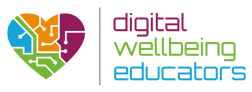 Eu Digital - Impacto da Digitalização na Identidade Pessoal
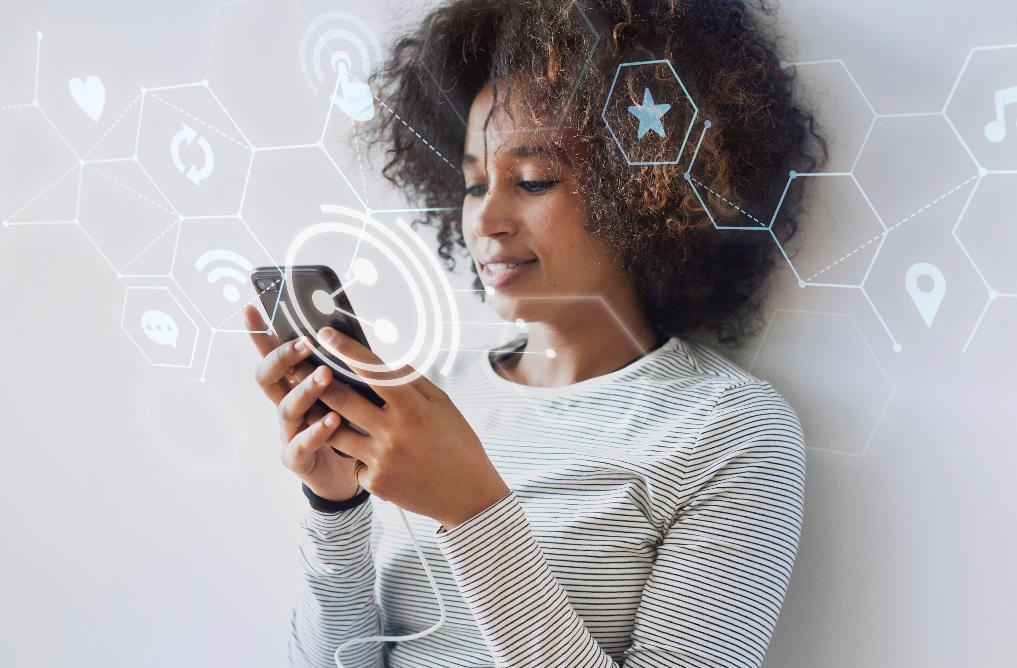 Usuários e plataformas criam não apenas rastos de dados pessoais ou sombras de dados, mas também “eus digitais”, a presença de indivíduos na esfera digital que vai muito além de uma mera extensão de sua aparência analógica.
Existem 4 situações em que a sua identidade pessoal é digitalizada.
Saiba mais nos próximos slides
FONTE: https://civilresilience.net/en/das-digitale-selbst-politische-bildung/
Eu Digital - Impacto da Digitalização na Identidade Pessoal
1. Ambiente Técnico
As pessoas normalmente instalam várias aplicações,  com uma média de utilização de dez vezes por dia e mais de trinta num mês (AppAnnie, 2017).

“É fácil entrar numa floresta, mas difícil é encontrar a saída”.

Os ecossistemas das apps e dos dados são semelhantes. Muitos esforços pretendem tornar as coisas fáceis de usar desde o início. No entanto, a cada nova aplicação, atualização, recurso, autorização da aplicação, o controlo pode-se tornar cada vez mais desafiador e confuso, identidade pessoal partilhada até a um certo ponto. Também precisamos considerar quais dados que essas aplicações estão a produzir, quão seguros são ou se as suas análises são confiáveis.
Eu Digital - Impacto da Digitalização na Identidade Pessoal
2. Psicologia Comportamental Aplicada
Apoiado em técnicas da metodologia da psicologia comportamental (como a implementação de elementos de gamificação), o comportamento das pessoas é influenciável. 
Uma questão muito visível, são designs manipulativos de interface de usuário para fazer com que as pessoas consintam em partilhar os seus dados ou a comprar coisas, os chamados padrões escuros. 
Um exemplo comum é que o botão para dar consentimento a cookies de terceiros é mais colorido do que o botão para configurações mínimas. Outros exemplos são tentar fazer com que as pessoas selecionem suplementos ou instalem softwares desnecessários. Também são conhecidos os avisos com mensagens como ‘restam apenas algumas ofertas por este preço'.
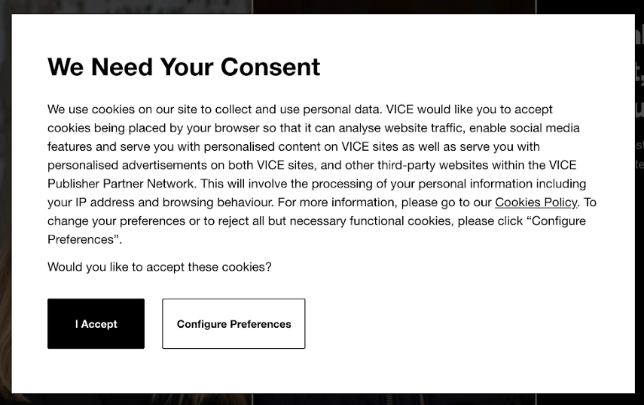 Dark patterns
Eu Digital - Impacto da Digitalização na Identidade Pessoal
3. Identificação e Biometria
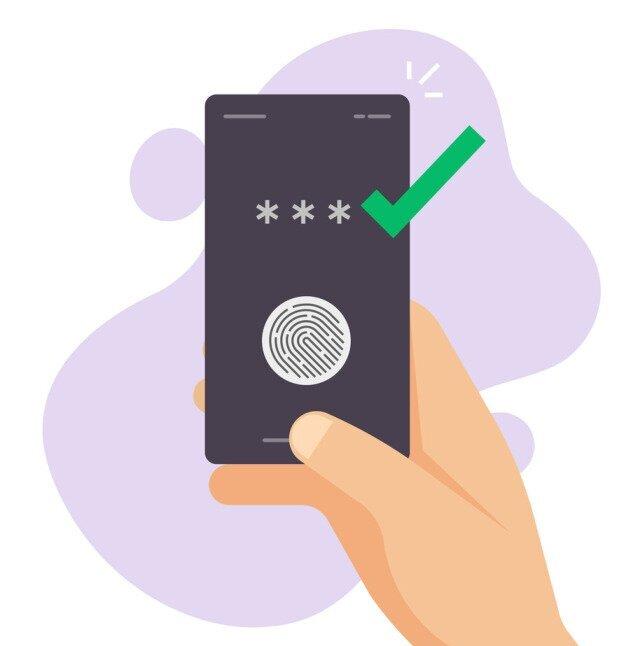 Biometria é uma tecnologia que visa identificar uma pessoa através das suas características pessoais ou características corporais. Compara as características reais do corpo com os dados armazenados.
Como a biometria foi um domínio de processamento de dados do Estado por muito tempo, a tecnologia tornou-se um recurso padrão para identificação em smartphones e computadores.
Muitos desses dados são partilhados com terceiros.
Eu Digital - Impacto da Digitalização na Identidade Pessoal
4. O Corpo
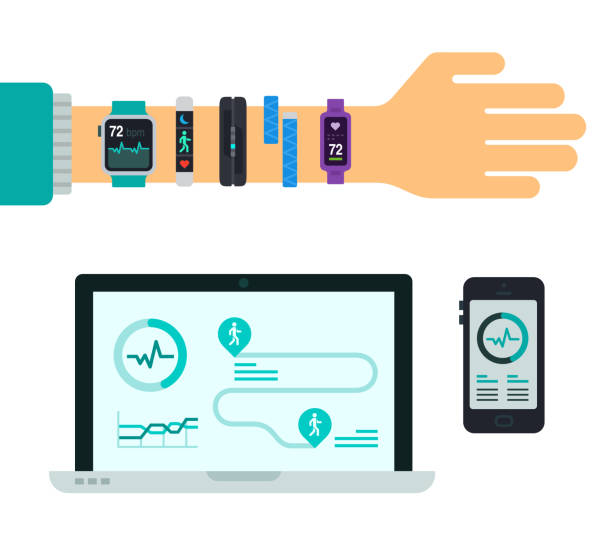 Smartphone, relógio ou fitness tracker estão a demonstrar que a interação corpo-máquina inteligente deixou os propósitos terapêuticos (ou militares) para os quais foram muitas vezes inventados e difundidos para a cultura cotidiana.
Isso tem consequências para nossa auto-percepção como seres humanos e das nossas capacidades. Isto muda a forma como usamos os nossos corpos.
Não há dúvida de que os novos meios de comunicação e tecnologias têm impacto no cérebro e também nas habilidades físicas.
Para o seu bem-estar mental – conte a sua história
Como refugiado, migrante, expatriado, alguém que mudou de país e circunstâncias, você guarda em si histórias dignas. Pode ser bom para o seu bem-estar partilhar estas histórias. 
A narrativa feminina é relevante para o mundo. O que tem a dizer pode não apenas ajudá-la a se sentir mais integrada, mas também apoiar outra pessoa. Aqui estão algumas histórias que o podem inspirar: https://www.storycenter.org/stories
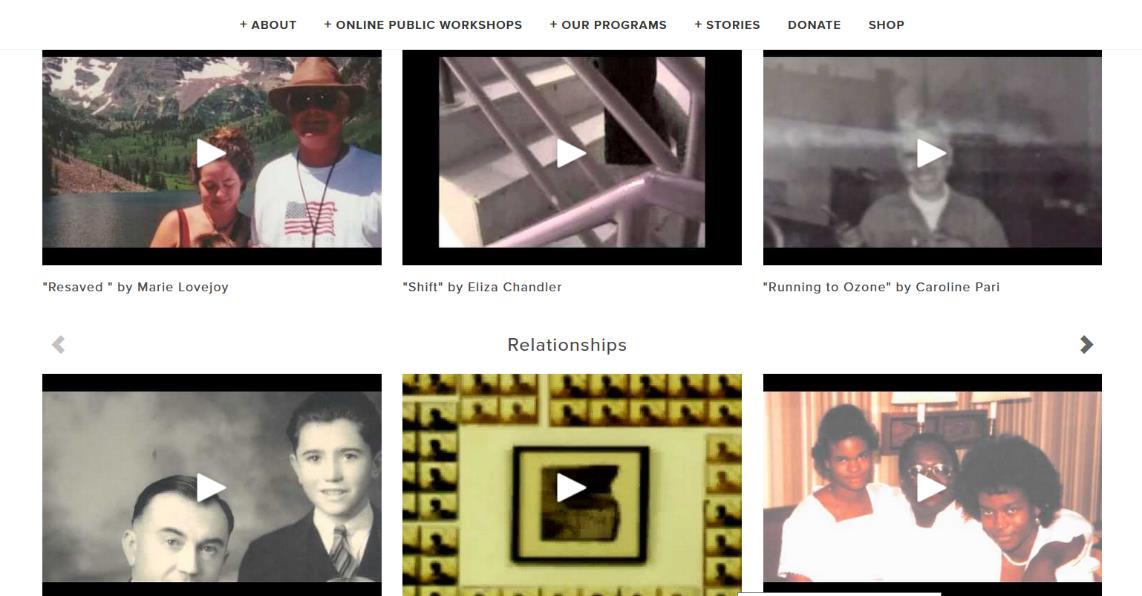 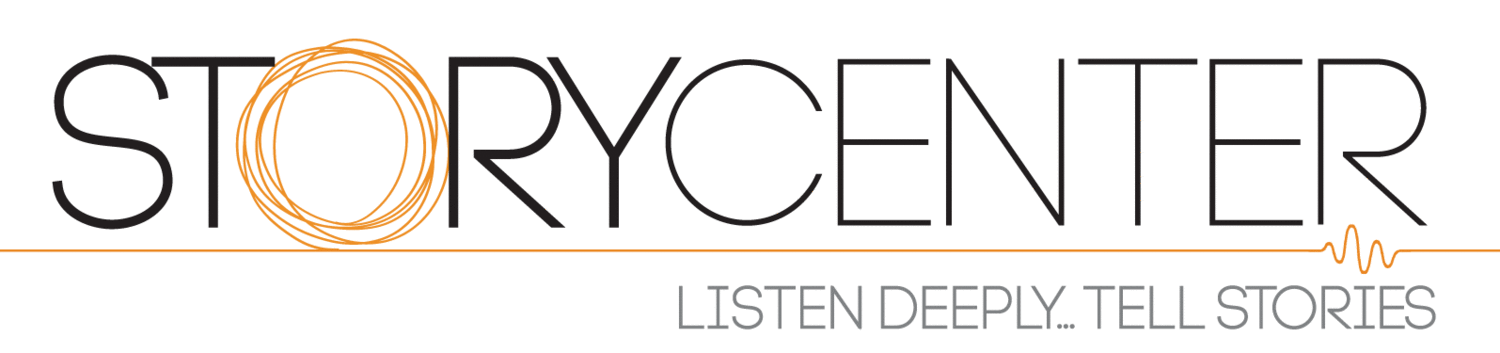 „
“Eles não têm ideia do que é perder o lar a correr o risco de nunca mais encontrar casa, ter sua vida inteira dividida entre duas terras e tornar-se a ponte entre dois países.” — Rupi Kaur, Milk & Honey
„
FONTE: https://msmagazine.com/2019/10/14/empowering-migrant-women-through-digital-storytelling/ 
FONTE DA FOTOGRAFIA: Banco de imagens da Microsoft
Ferramentas digitais para contar histórias
Prefere contar histórias através de texto, imagens, vídeo ou algo mais? 
Confira estas ferramentas digitais, categorizadas de forma clara para que possa escolher o seu método preferido: EU STORIES - https://eurostories.eu/toolbox/
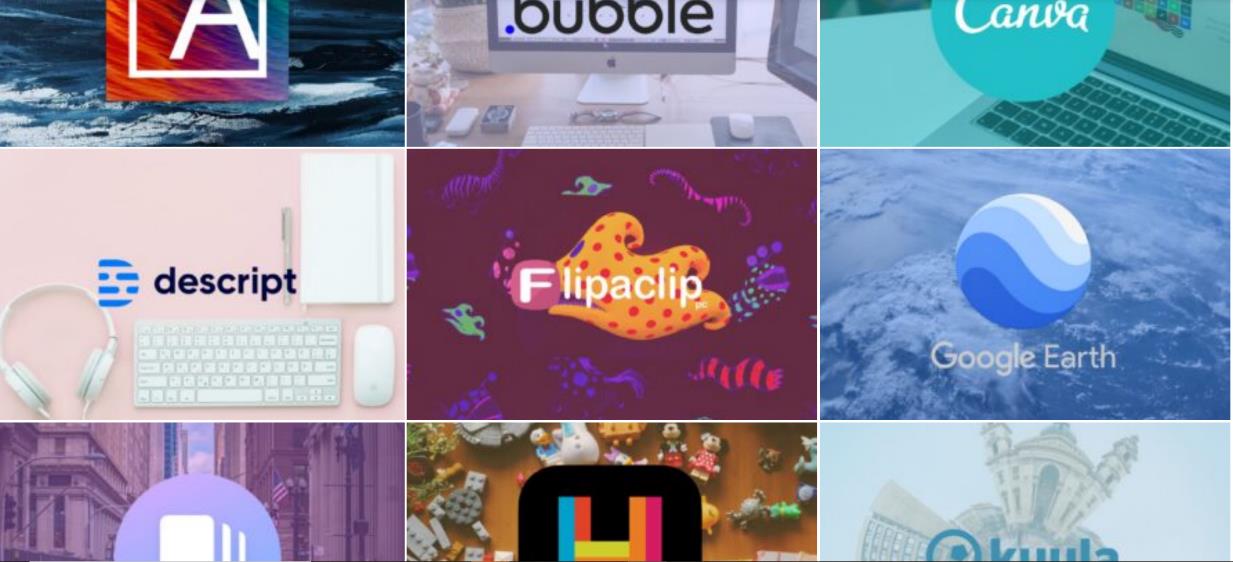 MELHORAR O BEM-ESTAR – MELHORE A ERGONOMIA
DO SEU ESTUDO EM CASA
Ao estudar em casa, é importante manter suportes ergonómicos adequados para ficar confortável e evitar dores nas costas e no pescoço. Tente alcançar pelo menos 70% destes:
Use uma cadeira vertical de apoio com estofado, se possível
Levante o portátil com livros ou outros itens resistentes
Considere usar um teclado/mouse externo para manter  o posicionamento adequado do braço e o pulso
Se tiver uma estação de trabalho em pé, use sapatos confortáveis e de apoio
Incorpore pausas frequentes de movimento/alongamento ao longo do dia
https://www.rrc.ca/coronavirus/2020/08/11/how-to-make-your-study-at-home-space-ergonomic/
MELHORAR O BEM-ESTAR - 10 ESTRATÉGIAS PARA REDUZIR O SEU TEMPO DE ECRÃ
A tecnologia ajuda-nos a ser muito mais produtivos. Ajudou-nos a automatizar tarefas repetitivas e a identificar quando somos mais produtivos.
Além disso, pode ser uma distração e um constrangimento para o pensamento criativo. Ainda mais preocupante, alguns acreditam que somos viciados em tecnologia. E, obviamente, isso não é o ideal para a nossa saúde mental e física. 
Muito tempo de ecrã pode causar problemas de visão, afetar o nosso sono e incentivar um estilo de vida mais sedentário. Pode até levar à ansiedade, stress e depressão. 
Basta dizer que precisa reduzir o tempo de ecrã. 
Isso é totalmente possível se implementar as seguintes 10 estratégias.
10 ESTRATÉGIAS PARA REDUZIR O TEMPO DE ECRÃ
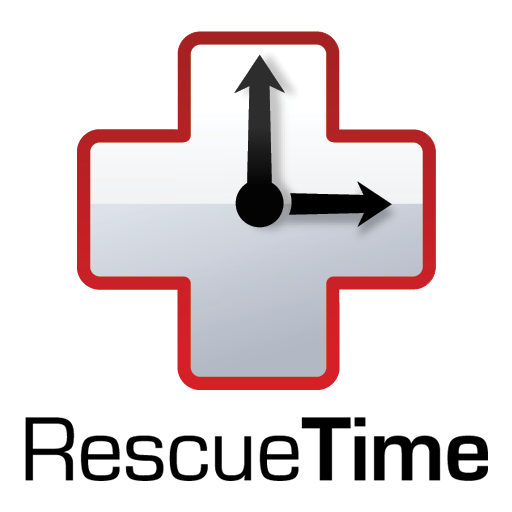 Acompanhe o tempo de utilização e defina limites de tempo
Provavelmente está a pensar que não há hipóteses de estar a passar demasiado tempo ligado a um ecrã/visor. Existem ferramentas que registam quanto tempo realmente passa fixo naquela gloriosa luz azul.
Rescue Time monitoriza os sites e aplicações que visita com frequência e por quanto tempo. 
Se tiver um iPhone,  basta ativar a função Screen Time nas configurações. 
Os usuários de Android podem fazer isso através das ferramentas de bem-estar digital previstas nas configurações.
10 ESTRATÉGIAS PARA REDUZIR O TEMPO DE ECRÃ
2. Manter o seu telemóvel fora do quarto
Muitos de nós usamos nossos telemóveis como despertadores, o que significa que eles são a última coisa que vemos à noite. 
É também a primeira coisa que vemos pela manhã, talvez antes mesmo de nossos olhos estarem totalmente abertos. Essa exposição à luz azul pode afetar a qualidade do nosso sono. 
A solução? Carregue o seu telemóvel noutro quarto e evite olhar para ecrãs pelo menos uma hora antes de dormir. 
E compre um relógio-despertador também.
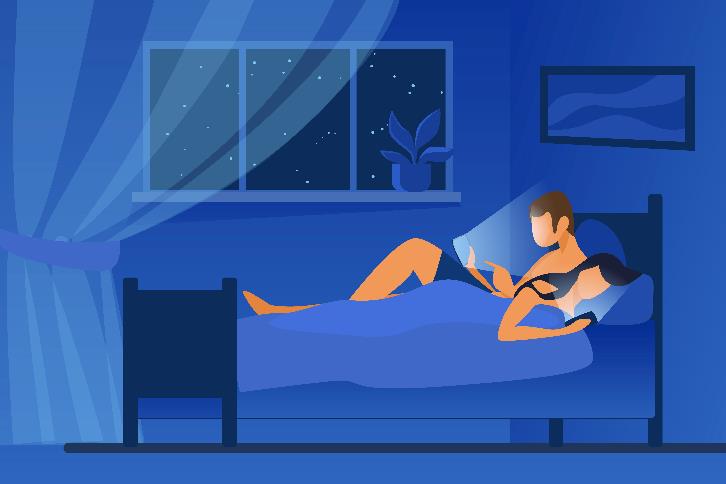 10 ESTRATÉGIAS PARA REDUZIR O TEMPO DE ECRÃ
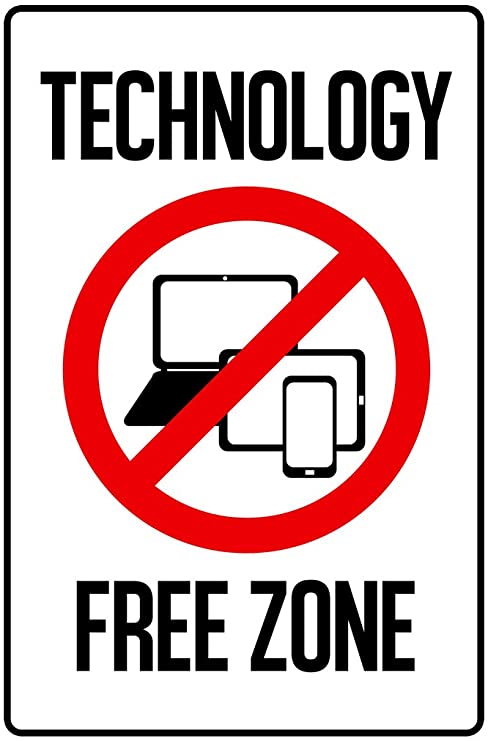 3. Estabelecer zonas livres de tecnologia

Que outros lugares deve designar como “zonas livres de tecnologia”?
A casa de banho está no topo da lista. É pouco higiénico e apenas o distrai de fazer os seus negócios e seguir em frente. 
A sala de jantar ou qualquer outro lugar onde tome as suas refeições. Novamente, é nojento e pode usar esse tempo com mais sabedoria: como ter tempo de qualidade com sua família ou conhecer melhor os membros de sua equipa.
10 ESTRATÉGIAS PARA REDUZIR O TEMPO DE ECRÃ
4. Deixar o seu telemóvel para trás
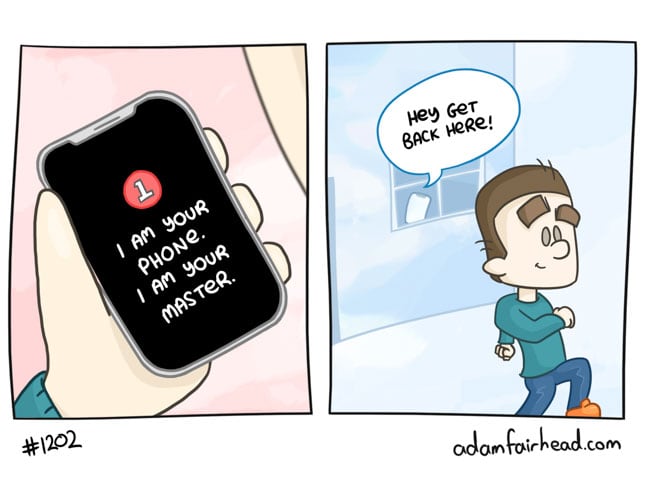 “Se me contactar fora do horário de trabalho, como durante a noite ou nos fins de semana, pode demorar um pouco a ter uma resposta. Muito provavelmente, não terá notícias minhas até ao dia seguinte ou dois.
Não estou a ignorá-lo. É só que o meu telemóvel não está ao meu lado.”
Se avançar gradualmente com esta decisão, perceberá que o mundo continua a girar mesmo que ocasionalmente deixe o seu telemóvel para trás.
10 ESTRATÉGIAS PARA REDUZIR O TEMPO DE ECRÃ
5. Remover aplicações desnecessárias
Quando tiver alguns minutos, passe pelo seu telemóvel e remova as aplicações desnecessárias. Por exemplo, se usa as redes sociais apenas para trabalhar, então desinstale-as. O mesmo vale para outras apps que o tentam para uma utilização sem interesse.
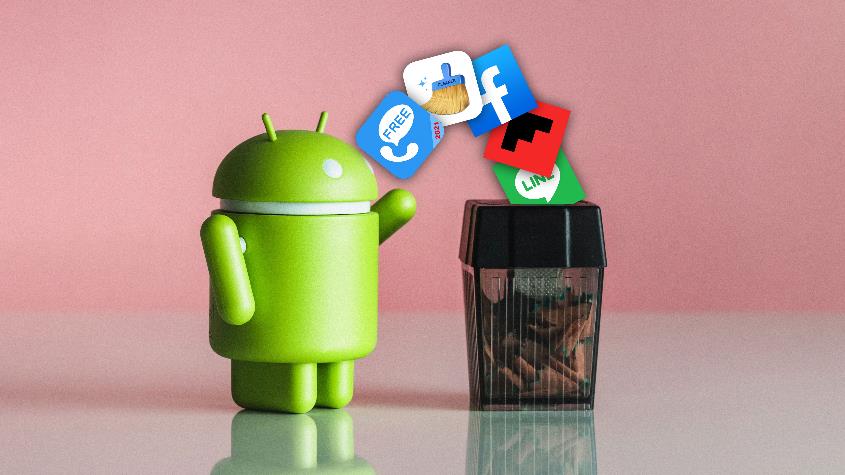 10 ESTRATÉGIAS PARA REDUZIR O TEMPO DE ECRÃ
6. Mudar para a escala de cinza
iOS and Android permitem tornar o visor do seu telemóvel cinzento. Isso removerá todas as belas cores do ecrã. 
Porque é que isto é bem-sucedido na curva do seu vício pela tecnologia? Porque agora os visores perderam o seu apelo visual. 

Para os utilizadores do iPhone, ir a Definições. Selecionar Acessibilidade > Visor e tamanho do texto > Filtro de cores. Nos dispositivos Android aceder aos painéis de configuração e no separador do Bem-estar digital configurar “Wind Down”. Poderão ativar a escala de cinza imediatamente ou programá-la para um momento posterior.
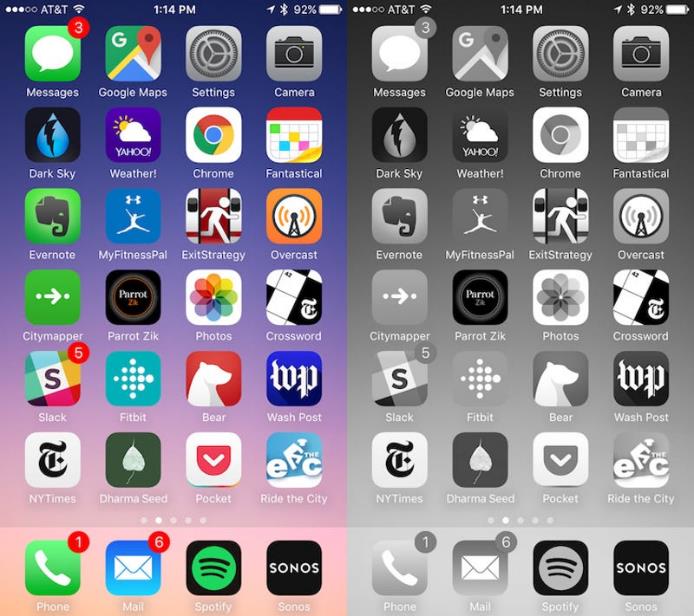 10 ESTRATÉGIAS PARA REDUZIR O TEMPO DE ECRÃ
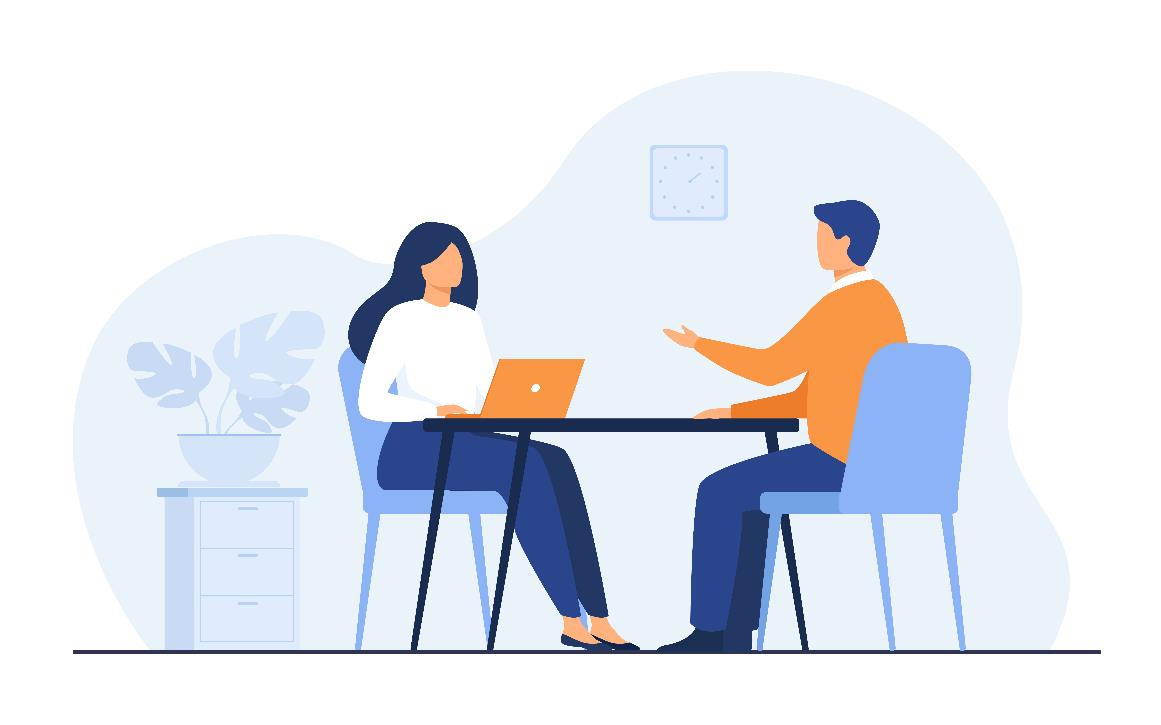 7. Agendar mais reuniões presenciais

Sabemos que o Zoom e as videochamadas estão na moda.
Têm sido úteis, mas também causam fadiga.
Em vez disso, agende um telefonema à moda antiga . Ou, melhor ainda, agende uma reunião presencial.
As reuniões presenciais proporcionam uma sensação de intimidade, conexão e empatia difícil de replicar via vídeo.
10 ESTRATÉGIAS PARA REDUZIR O TEMPO DE ECRÃ
8. Dê uma olhada, está num livro
Acredite ou não, livros e bibliotecas ainda existem! 
Sabemos que é rápido e conveniente usar o seu telemóvel ou pedir ao seu dispositivo inteligente para responder a uma pergunta. 
Mas, em vez de confiar apenas da tecnologia, procure outras formas de acesso à informação.
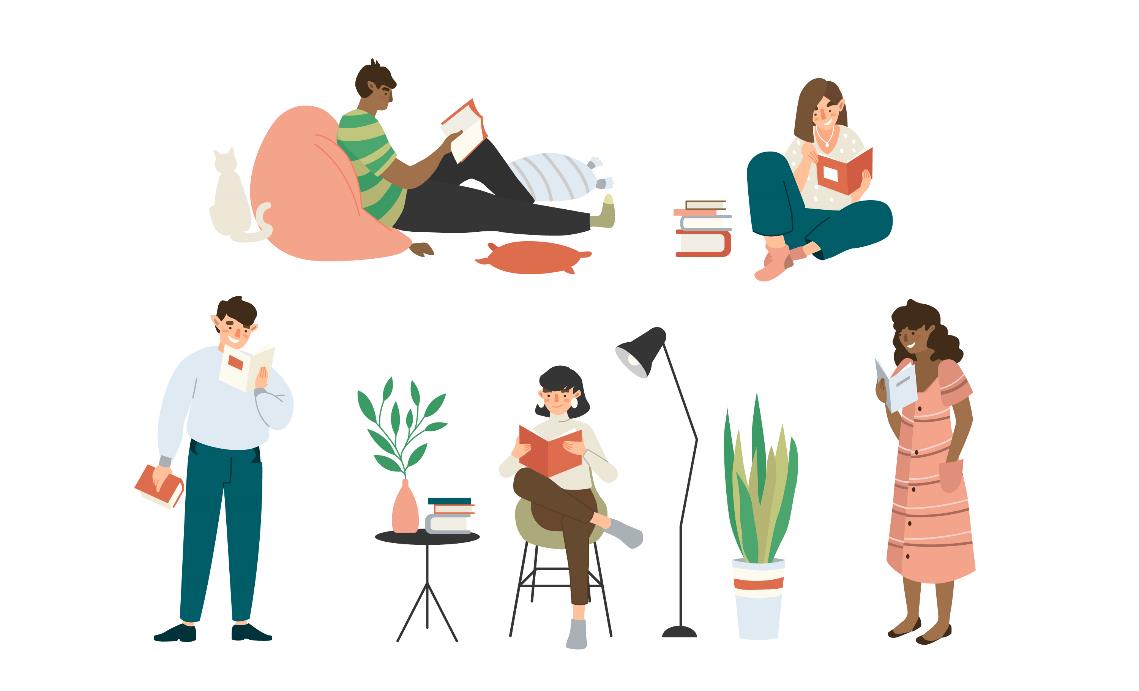 10 ESTRATÉGIAS PARA REDUZIR O TEMPO DE ECRÃ
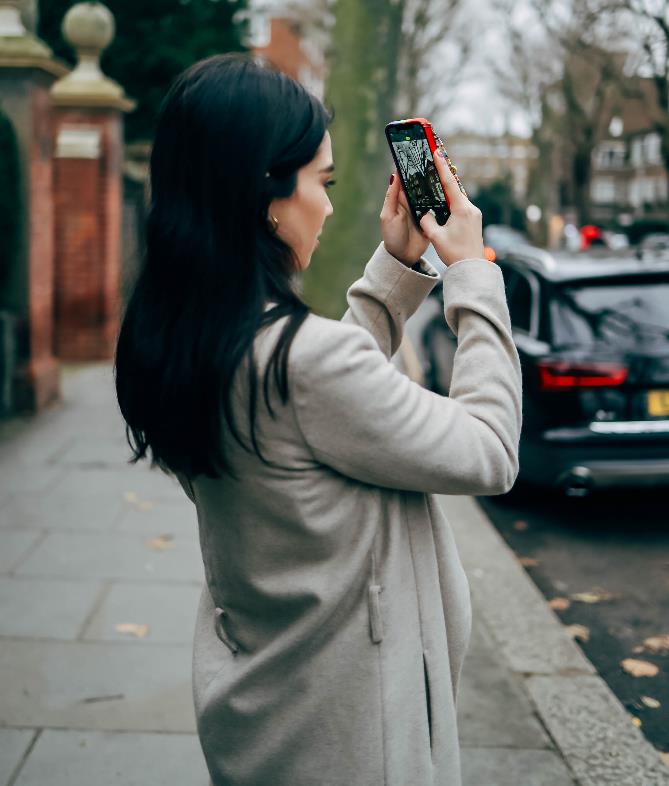 9. Não tire tantas fotos
Para a maioria de nós, isto tornou-se uma segunda natureza.
Independentemente de estar numa festa de aniversário, evento desportivo, espetáculo ou viagem, tira uma quantidade excessiva de fotos.
Porque é que isso é um problema?
Bem, três estudos diferentes descobriram que tirar fotografias interfere na criação de novas memórias. Isso não quer dizer que tem que ser anti-imagem. Simplesmente não tem que registar tudo. Em vez disso, aproveite o momento e deixe o seu telemóvel noutro lugar.
10 ESTRATÉGIAS PARA REDUZIR O TEMPO DE ECRÃ
10. Escolha um novo hobby
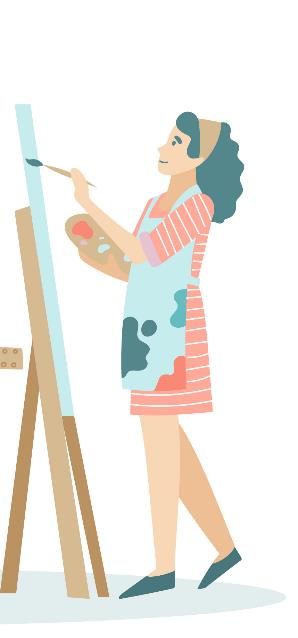 “Já limpei a casa e trabalhei um pouco. Mas, agora estou a ficar aborrecido. O que é que eu faço?"
Instintivamente, pegamos um telemóvel ou portátil e começamos a navegar.
Para combater isso, escolha um novo hobby que não exija muito tempo de visor. Ler um livro, qualquer tipo de atividade física ou artesanato são passatempos sem tecnologia para se envolver durante o tempo de inatividade.
3. Dispositivos de proteção
Definições Importantes
Segurança na internet é um termo que descreve a segurança para atividades e transações efetuadas através da internet.
Hacking é o acesso de utilizadores não autorizados a sistemas de computador, contas de correio eletrónico ou sites.
Vírus ou software malicioso (conhecido como malware) pode danificar dados ou tornar os sistemas vulneráveis a outras ameaças.
Roubo de identidade é onde os criminosos podem roubar informações pessoais e financeiras
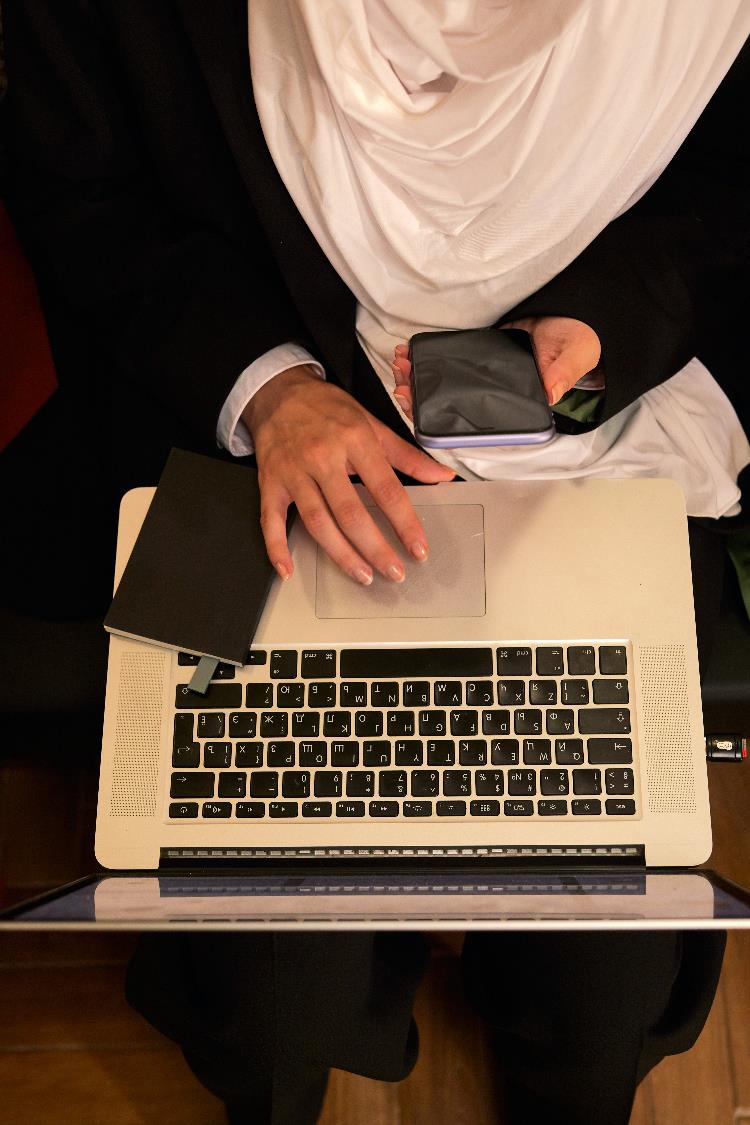 Eu sou uma mulher migrante, minha tecnologia
é mais do que apenas um dispositivo!
As mulheres migrantes estão ligadas com frequência aos seus amigos e familiares em casa através de vários chats, grupos e redes sociais recorrendo para isso aos seus dispositivos.


O seu telemóvel provavelmente armazena um enorme valor emocional, aqui está como protegê-lo e seus outros dispositivos!
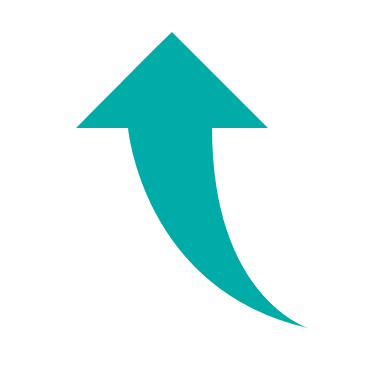 TAREFA!
Os 5 slides a seguir são o seu LIVRO sobre segurança online.
Pesquise cada tema, siga os links indicados.
Imprima as próximas 5 páginas e fale sobre elas com os seus colegas-estudantes que têm conhecimento digital.
Tente implementar algumas destas dicas nos próximos 6 meses.
BOOKLET PÁGINA 1: Proteja o seu router sem fios
Estes são alguns dos passos pode dar para configurar o seu router e obter melhor segurança:
Mude o nome do seu router
O ID padrão – Altere o nome do seu router (SSID) para um nome que seja único para si e que não seja facilmente advinhado por outros.
Altere a frase-chave predefinida no seu router
Deixar uma senha padrão inalterada torna muito mais fácil para os hackers acederem à sua rede. Deve alterá-lo o mais rápido possível. Uma senha forte é uma chave com pelo menos 12 caracteres.
Reveja as opções de segurança
Ao escolher o nível de segurança do seu router, opte por WPA2, se disponível, ou WPA – esses níveis são mais seguros do que a opção WEP.
BOOKLET PÁGINA 2: Proteja o seu router sem fios
Crie uma senha de convidado
Alguns routers permitem que os convidados utilizem redes através de senhas de convidado separadas. Se tiver muitos visitantes na sua casa, é uma boa ideia configurar uma rede de convidados.
Use um firewall
Os firewalls ajudam a impedir que hackers utilizem o seu dispositivo para enviar as suas informações pessoais sem sua permissão. Enquanto o software antivírus verifica e-mails e arquivos recebidos, um firewall é como um guarda, observando as tentativas de acesso ao seu sistema e bloqueio de comunicações com fontes que você não permite. Seu sistema operacional e/ou software de segurança provavelmente vem com um firewall pré-instalado, mas certifique-se de ativar esses recursos.
BOOKLET PÁGINA 3: Como proteger sua privacidade digital?
Se não é uma pessoa com reconhecida formação em informática e competências de rede, ainda assim pode fazer algo para proteger a sua privacidade digital sem grandes conhecimentos sobre segurança de rede. Aqui estão algumas dicas sobre como manter as suas informações pessoais seguras online:
Pense antes de partilhar
Tudo o que partilha online vai além do seu controlo – seja uma senha, uma foto de criança ou um pensamento filosófico noturno. Reserve um momento para considerar os riscos de partilhar demais.
Bloqueie os seus dispositivos e cubra as suas câmaras
Não subestime as soluções simples quando se trata de sua privacidade.
Use uma VPN e software de segurança (uma rede privada virtual)
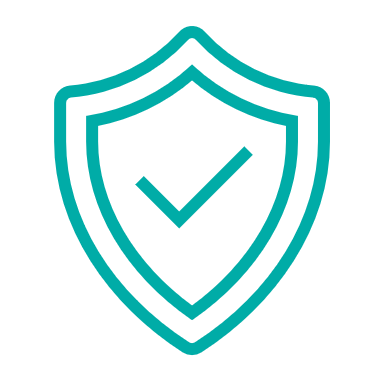 BOOKLET PÁGINA 4: Como proteger a sua privacidade digital?
Use senhas únicas e fortes e ative a autenticação de dois fatores, sempre que possível
O esforço extra é justificado quando quer proteger as suas contas de hackers ou ladrões.
Revise as políticas de privacidade e permissões de aplicativos
Consulte as informações mais recentes sobre a forma como os seus dados pessoais são recolhidos e utilizados. Em seu telemóvel e tablet, reveja as permissões de acesso das aplicações e desative tudo o que considerar excessivo.
Proteja seus dispositivos inteligentes
Certifique-se de que sua rede doméstica e seus gadgets estejam protegidos por senhas únicas e fortes.
Verifique regularmente o seu estado de violação de dados https://www.f-secure.com/en/home/free-tools/identity-theft-checker
BOOKLET PÁGINA 5: Proteja-se com estas dicas:
Proteja os seus euros €€
Ao realizar transações bancárias e compras, verifique se os sites estão habilitados para segurança.  Procure endereços da web com “https://”, o que significa que o site toma medidas extras para ajudar a proteger suas informações. “http://” não é seguro.
Faça cópias de segurança
Proteja o seu valioso trabalho, música, fotos e outras informações digitais através de cópias de segurança eletrónica dos seus ficheiros importantes e armazenando-os com segurança.
E, finalmente, proteja a sua rede doméstica
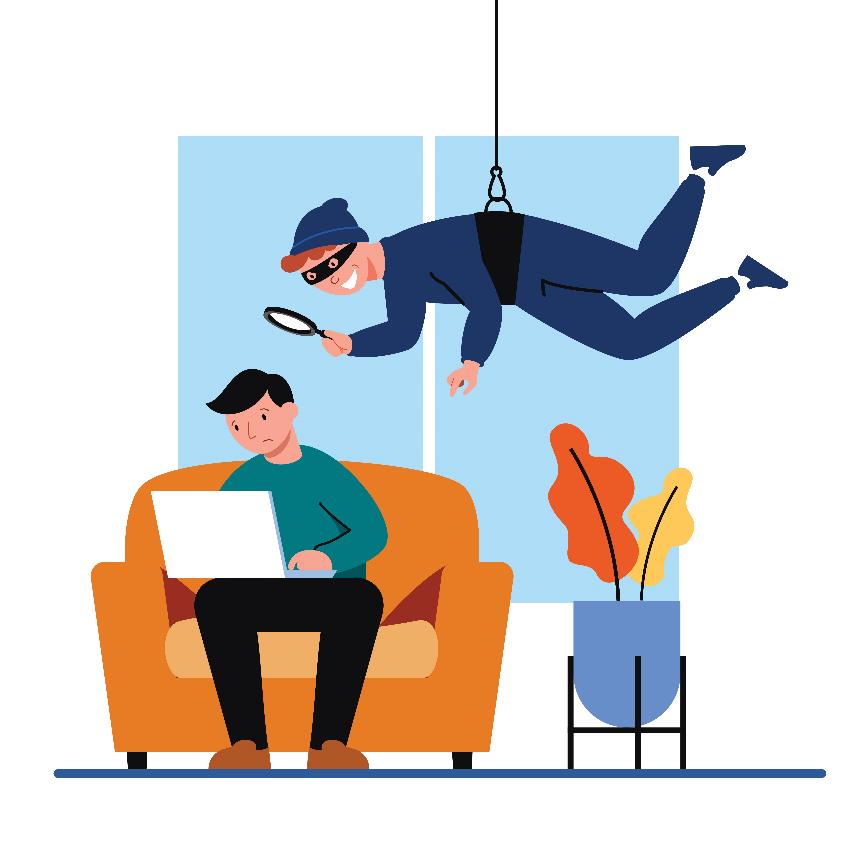 Uma rede doméstica protegida significa que você pode usar a Internet com mais segurança.
A maioria das residências agora administra redes de dispositivos ligados à internet, incluindo computadores, sistemas de jogos, TVs, tablets, smartphones e dispositivos que acedem por redes sem fios. Para proteger sua rede doméstica, precisa ter as ferramentas certas no lugar certo.
O primeiro passo é manter uma máquina limpa e certificar-se de que todos os seus dispositivos habilitados para internet tenham o mais recente sistema operacional, navegadores da web e software de segurança mais recentes. Isso inclui dispositivos móveis que acedam à sua rede sem fios.
4. Proteção do meio ambiente
Definições Importantes
A poluição digital inclui todas as fontes de poluição ambiental produzidas por ferramentas digitais. Está dividido em duas partes: a primeira está relacionada com a fabricação de qualquer ferramenta digital e a segunda ao funcionamento da Internet.
Resíduos eletrónicos são produtos eletrónicos indesejados, que não funcionam e perto ou no fim de sua “vida útil”.
Impactos ambientais das tecnologias digitais
É fácil pensar que a tecnologia digital não é prejudicial ao nosso planeta, mas, na verdade, tem um dos impactos negativos mais significativos no meio ambiente, quando não é bem gerida.

Vamos ver os seguintes 4 aspetos do impacto ambiental das tecnologias digitais:
Depois de terminarmos a utilização dos nossos aparelhos
Quanta eletricidade é demasiada eletricidade? 
De que é feito o seu dispositivo/aparelho?
Impacto da tecnologia no espaço e no espaço sideral
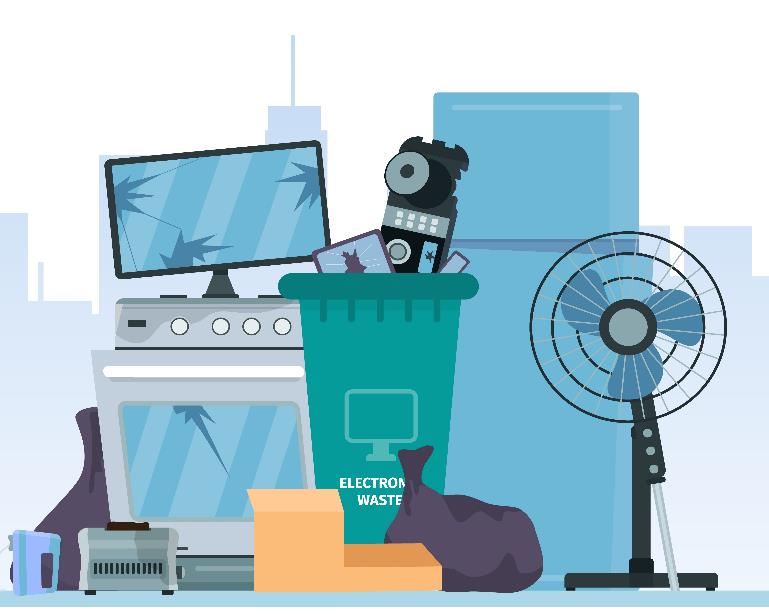 https://www.ictworks.org/digital-technologies-climate-change-problem/#.YgT4XN_MKUk
1. Depois de terminarmos a utilização dos nossos aparelhos
A redundância e a insustentabilidade são frequentemente incorporadas de forma centralizada no modelo de negócios de tecnologia digital. Pelo menos três questões-chave podem ser observadas aqui:
Substituição em vez de reparação
 A maior parte do setor baseia-se no conceito fundamental de substituição invés de reparação. Além disso, muitas pessoas substituem os seus telemóveis pelo menos todos os anos ou a cada dois. Novos modelos são lançados e novas modas são promovidas.
Desenvolvimento de Software impõe Atualizações de Hardware
O ciclo de desenvolvimento de hardware-software obriga os usuários a atualizar os seus equipamentos regularmente.
O crescente problema do resíduo eletrónico
 Muito resíduos eletrónico contém quantidades concentradas de produtos potencialmente nocivos, e isso mostra poucos sinais de abrandamento.
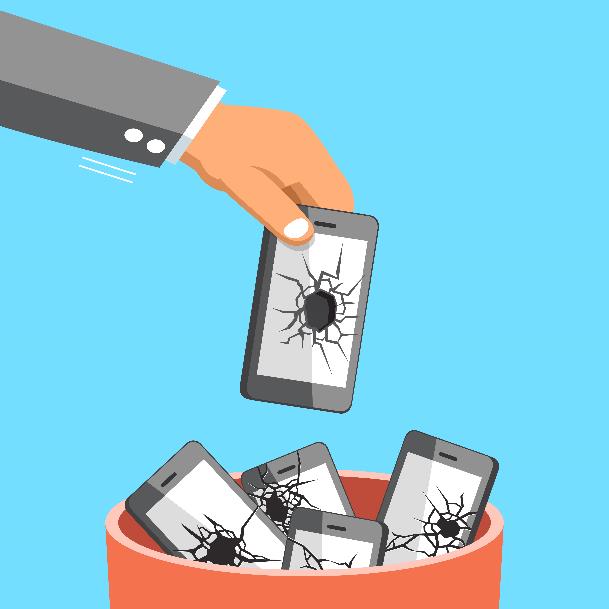 https://www.ictworks.org/digital-technologies-climate-change-problem/#.YgT4XN_MKUk
2. Quanta eletricidade é demasiada eletricidade?
A tecnologia digital deve ter eletricidade para funcionar e, à medida que a indústria e a sociedade se tornam cada vez mais dependentes da eletricidade para a produção, troca e consumo, a procura por eletricidade continua a aumentar. 
Quatro exemplos interligados podem ser dados sobre a escala deste impacto ambiental nas mudanças climáticas.
Eletricidade para fabricação dos dispositivos 
Muito mais eletricidade é consumida na fabricação de dispositivos digitais do que na sua utilização regular diária.

Eletricidade para aplicação de tecnologia digital
A maioria das medidas de procura de eletricidade centra-se nas utilizações diretas da tecnologia digital, como a alimentação de servidores, equipamentos e dispositivos móveis de carregamento (telemóveis, tablets e portáteis), mas a procura indireta também deve ser reconhecida, nomeadamente o ar condicionado necessário para reduzir a temperatura dos espaços que utilizam a tecnologia digital.
2. Quanta eletricidade é demasiada eletricidade?
Eletricidade para as Novas Tecnologias Digitais
Novas tecnologias específicas, nomeadamente a blockchain, têm sido desenvolvidas com pouca consideração pela procura de eletricidade e, consequentemente, pelo seu impacto ambiental.
Por exemplo, a mineração de Bitcoin poderá consumir a mesma quantidade de eletricidade que todos os anos é usada pelo mundo inteiro.

Eletricidade para 5G e Internet das Coisas
As projeções futuras relacionadas as Cidades Inteligentes, 5G e a Internet das Coisas também dão origem a preocupações adicionais sobre a procura de energia. O 5G, por exemplo – rede de elevada densidade – irá colocar exigências muitos maiores sobre  a eletricidade, a menos que sejam implementadas tecnologias mais eficientes do ponto de vista energético.
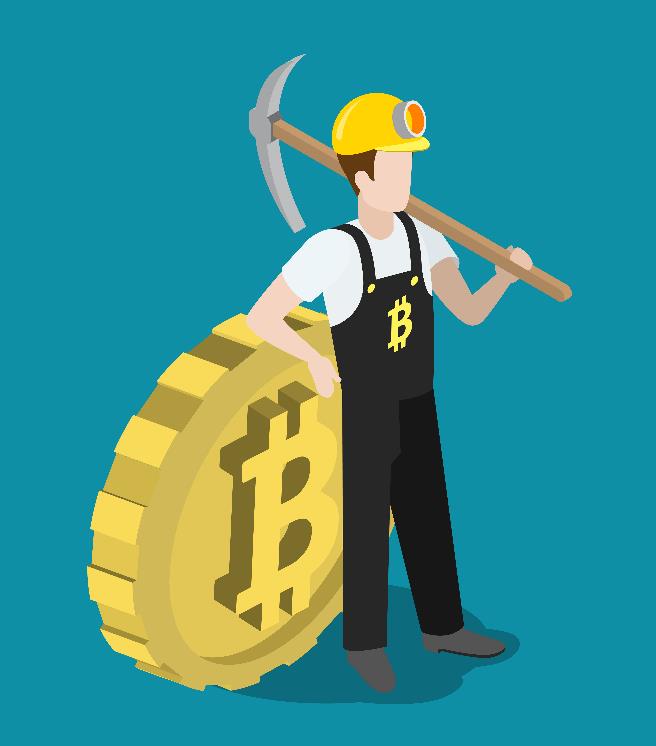 3. De que é feito o seu dispositivo/aparelho?
A exploração insustentável de muitos minerais raros é ambientalmente insustentável e
frequentemente baseada em práticas laborais caracterizadas pela falta de integridade moral. Dois aspetos são importantes aqui:
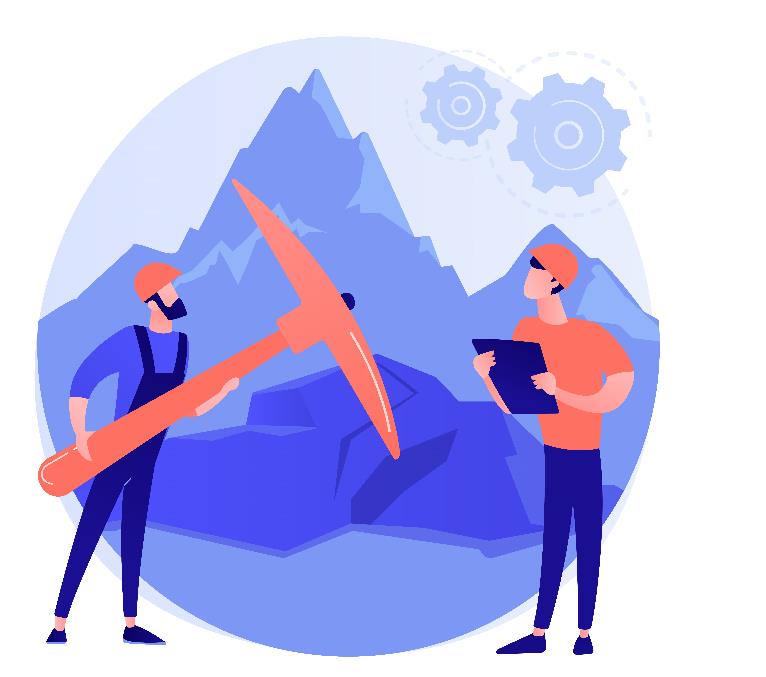 Necessidade de Minerais Raros
A maioria das tecnologias digitais depende de minerais raros que são cada vez mais escassos. Muitas pessoas não sabem, por exemplo, que um telemóvel contém mais de um terço dos elementos da Tabela Periódica. Minerais como cobalto, os 17 elementos de terras raras, gálio, índio e tungsténio são cada vez mais procurados e, como a oferta é limitada, os preços aumentaram significativamente.

Mineração de Minerais Raros
A exploração real de tais recursos é muitas vezes extremamente prejudicial ao meio ambiente. Rejeitos de minas, métodos de mineração a céu aberto e derramamentos de resíduos são todos comuns.
4. Impacto da tecnologia no espaço e espaço sideral
Nova Tecnologia exige energia elétrica

As fontes  renováveis de energia, sem dúvida, reduziriam o impacto das tecnologias digitais no carbono, mas os seus efeitos colaterais negativos também devem ser levados em consideração. 

As tecnologias digitais são cruciais para autoestradas inteligentes e veículos elétricos autónomos. A mudança para a produção de energia renovável levará a um impacto ambiental muito significativo através da construção de torres eólicas e parques solares. 

Por exemplo, os parques eólicos precisariam de cobrir toda a Escócia para alimentar os veículos elétricos da Grã-Bretanha.
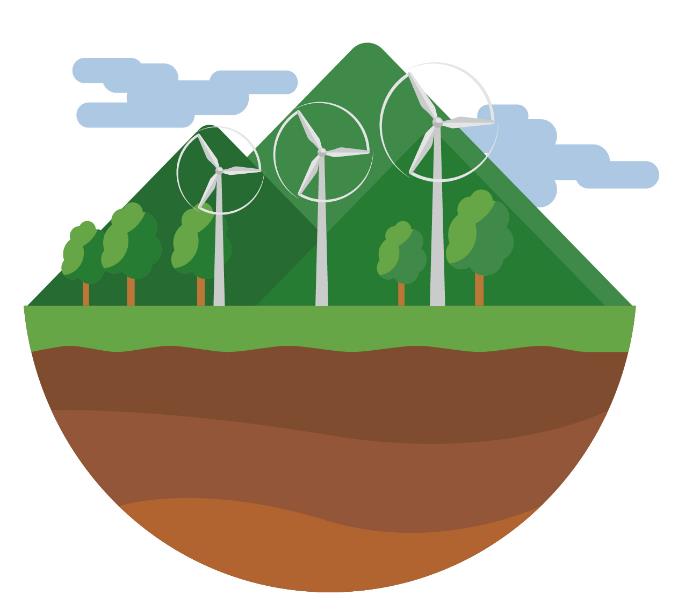 SOURCE: https://www.ictworks.org/digital-technologies-climate-change-problem/#.YgT4XN_MKUk
4. Impacto da tecnologia no espaço e espaço sideral
Expansão da Infraestrutura Física
O impacto de um grande número de novas torres de telemóveis e antenas que serão necessárias para a rede 5G, bem como os edifícios que abrigam “quintas” de servidores e centros de computação de dados também têm um impacto ambiental significativo.

Não é apenas a procura de eletricidade para arrefecimento que importam, mas a dimensão dos centros de computação de dados também tem um impacto físico significativo no meio ambiente. O data center médio cobre aproximadamente 9300 metros quadrados de terreno.
4. Impacto da tecnologia no espaço e espaço sideral
Proliferação de Constelações de Satélites

O espaço é desvalorizado ao nível das questões ambientais, assim como os oceanos já o foram, mas na realidade, a poluição do espaço é muito importante para nós.

O impacto ambiental dos foguetes que lançam os satélites no espaço, até recentemente, era pouco considerado. 

Estima-se que foram lançados cerca de 8.950 satélites no espaço, dos quais cerca de 5.000 ainda estavam no espaço, com apenas 1.950 operacionais.
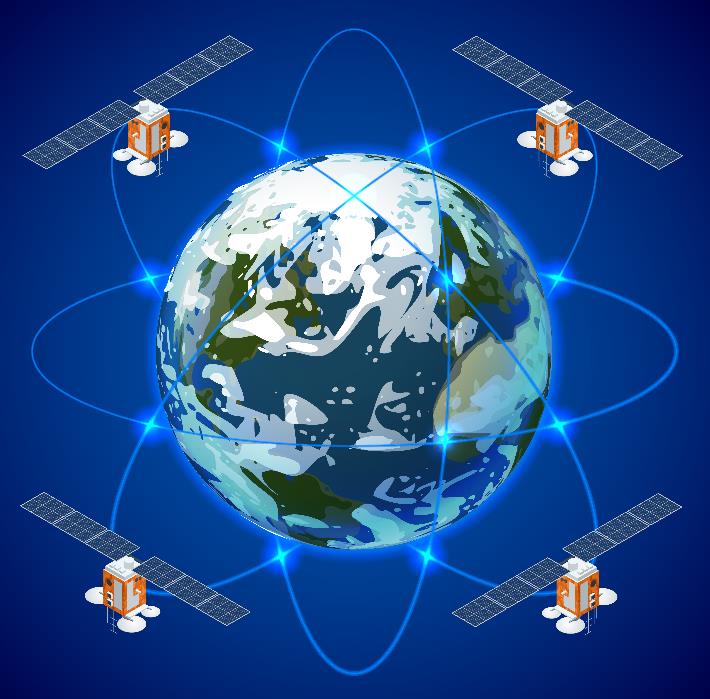 FONTE: https://www.ictworks.org/digital-technologies-climate-change-problem/#.YgT4XN_MKUk
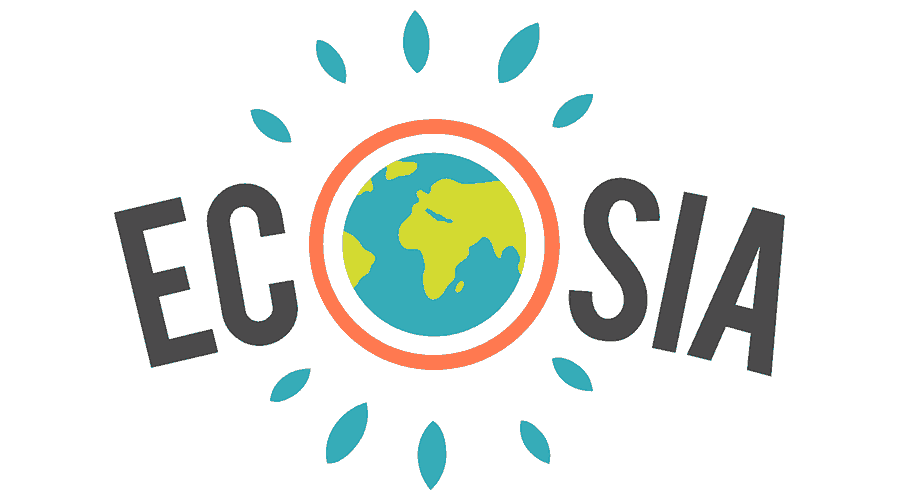 FAÇA PARTE DA SOLUÇÃO
O motor de busca que planta árvores
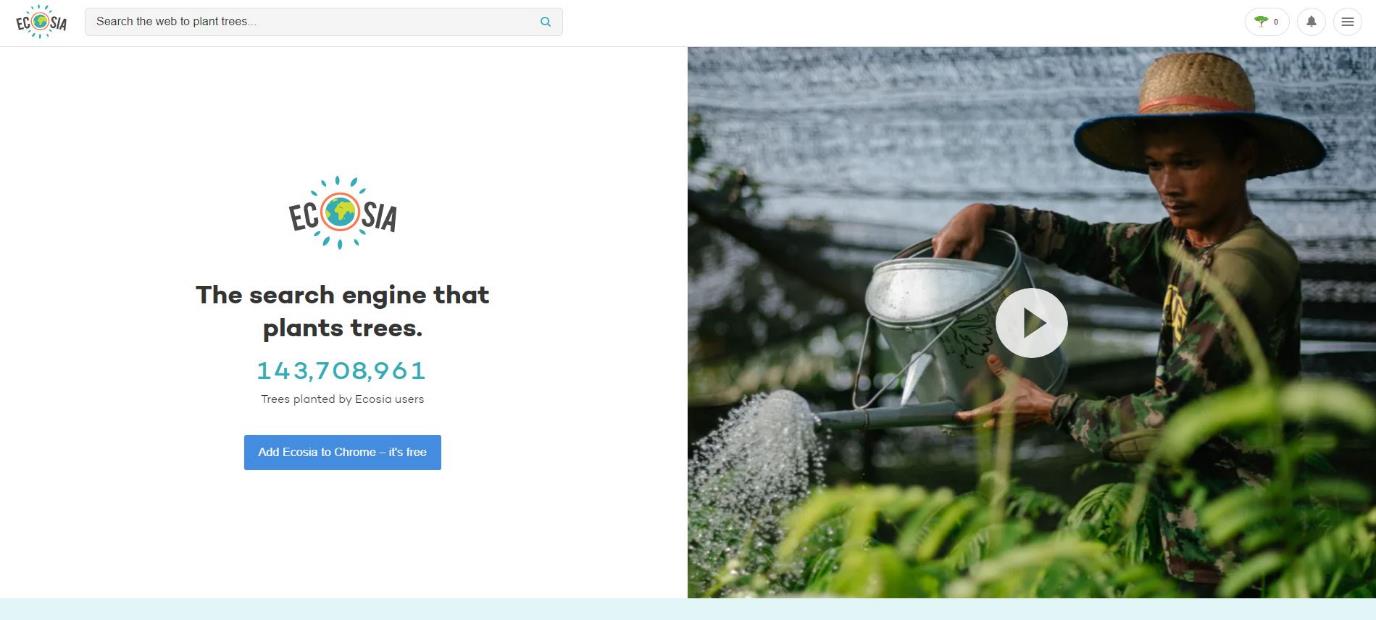 www.ecosia.org
SAIBA MAIS
Ecosia - the search engine that plants trees
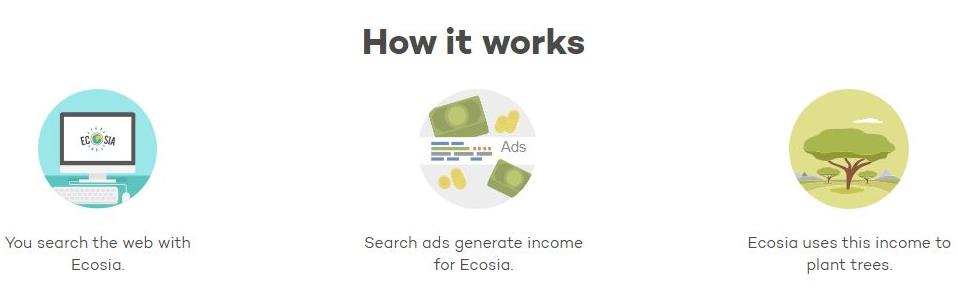 Plante árvores enquanto pesquisa na web
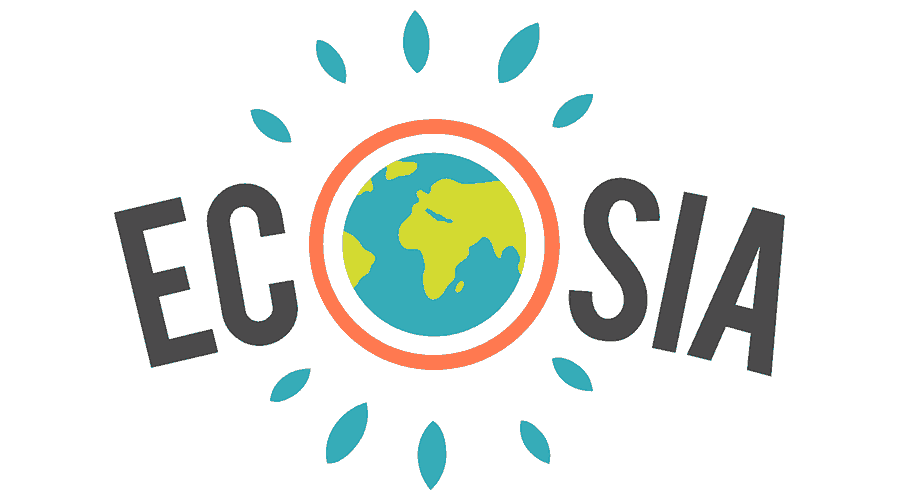 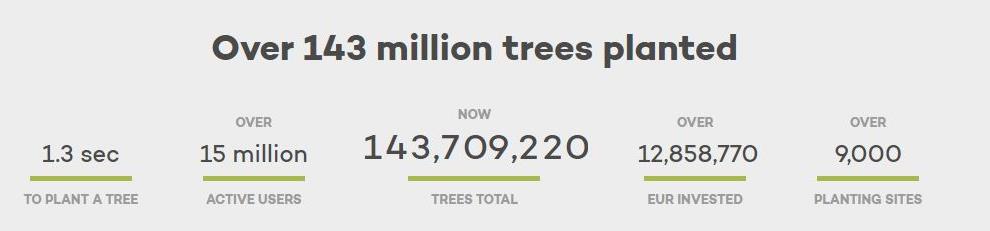 A Ecosia usa o lucro de suas investigações para plantar árvores onde elas são mais necessárias. Obtenha a extensão gratuita do navegador e plante árvores a cada busca.
Ecosia - the search engine that plants trees
Principais conclusões deste módulo:
Existem medidas que podemos tomar para recuperar o controlo de nossa identidade digital e segurança
A tecnologia tem efeitos em nossa saúde mental e física, devemos estar conscientes disso e gerir o nosso comportamento em relação ao uso da tecnologia
As nossas escolhas em relação à tecnologia digital afetam o nosso meio ambiente, não é insignificante
No Módulo 5, irá aprender sobre…
Identificação de necessidades e respostas tecnológicas
Resolução de problemas técnicos
Utilização das tecnologias digitais de forma criativa
Identificação de lacunas de competência digital
Obrigado e parabéns por terminar o Módulo 4!
www.includeher.eu